Boundary Review CommitteeMartin Street PS Rebuild Elementary School
Tuesday, December 6, 2016
7:00 pm
Milton District High School
(Library)
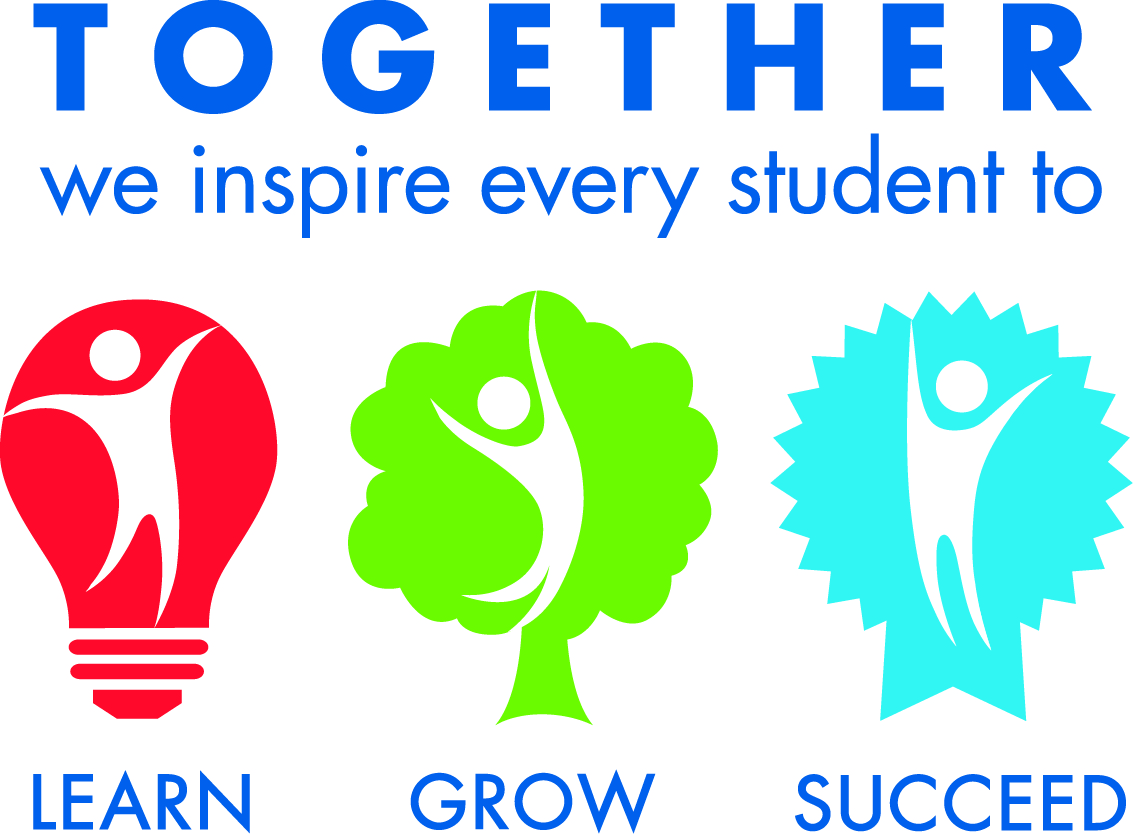 Agenda
Acceptance of minutes from November 26th meeting
Agenda and materials
Reminder of purpose, goals and desired outcomes
Martin Street BRC - Website
Transportation Information
Grandparenting Definition
Selection Criteria
Scenario Work
Timelines
Communication
Product Goals
The BRC is established to examine the initial options generated by the Boundary Review Steering Committee and to have the opportunity to give feedback. 

it will use criteria to measure the impact and effectiveness of boundary options. 
will review the options generated by the BR Steering Committee and will offer suggestions/revisions or suggest new options to be considered 
will decide to either inform the community of the recommended option(s) or to consult the community regarding the recommended option(s).
Process Goals
That we ensure a process that is fair and transparent
That all members are heard and respected
That our discussions focus on what is best for all students
Our final recommendations will be developed through a consensus process
Martin Street BRC
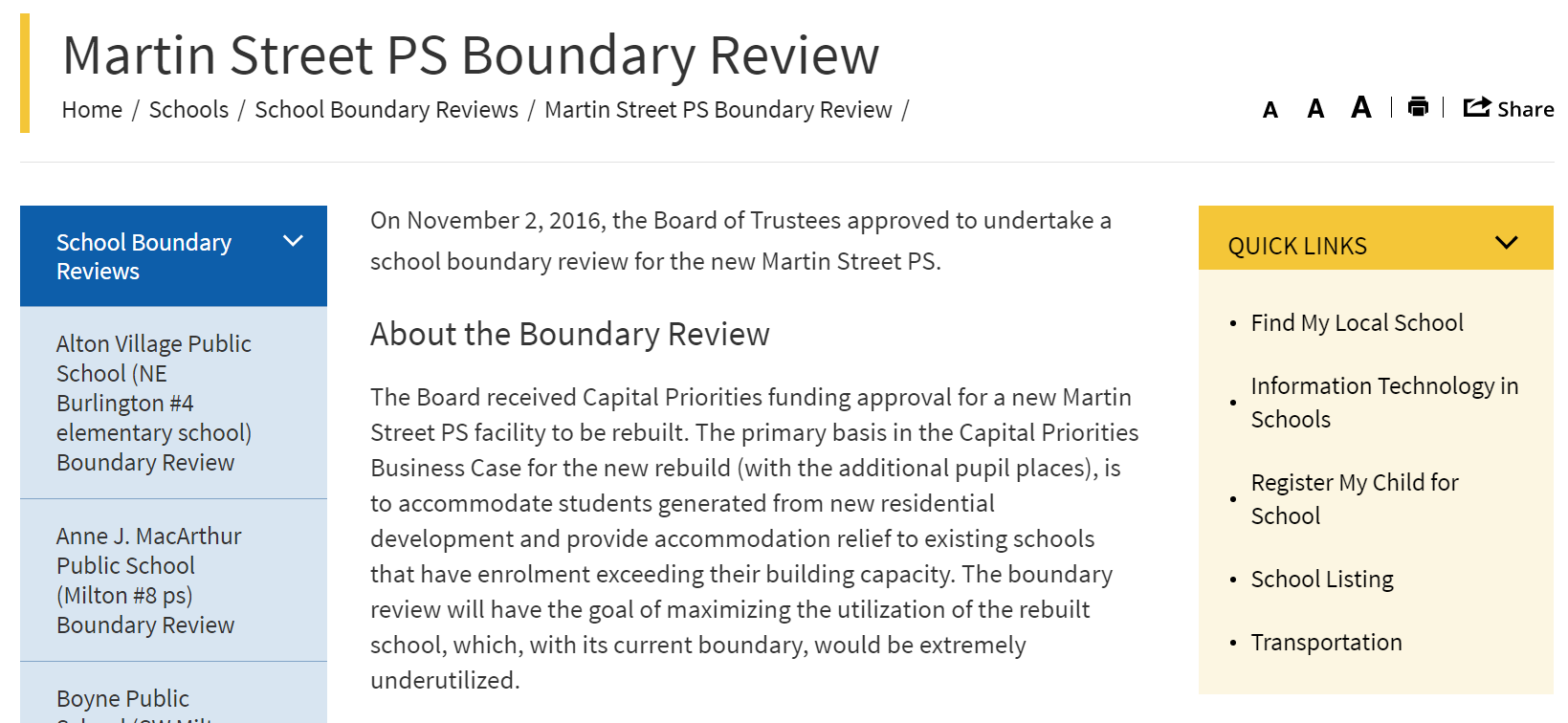 Transportation Considerations
Proximity to schools (walking distances, safe school routes, natural boundaries)
Cost effectiveness of transportation
Transported and Non-Transported zones within current catchments
The following distances determine eligibility for home to school transportation:
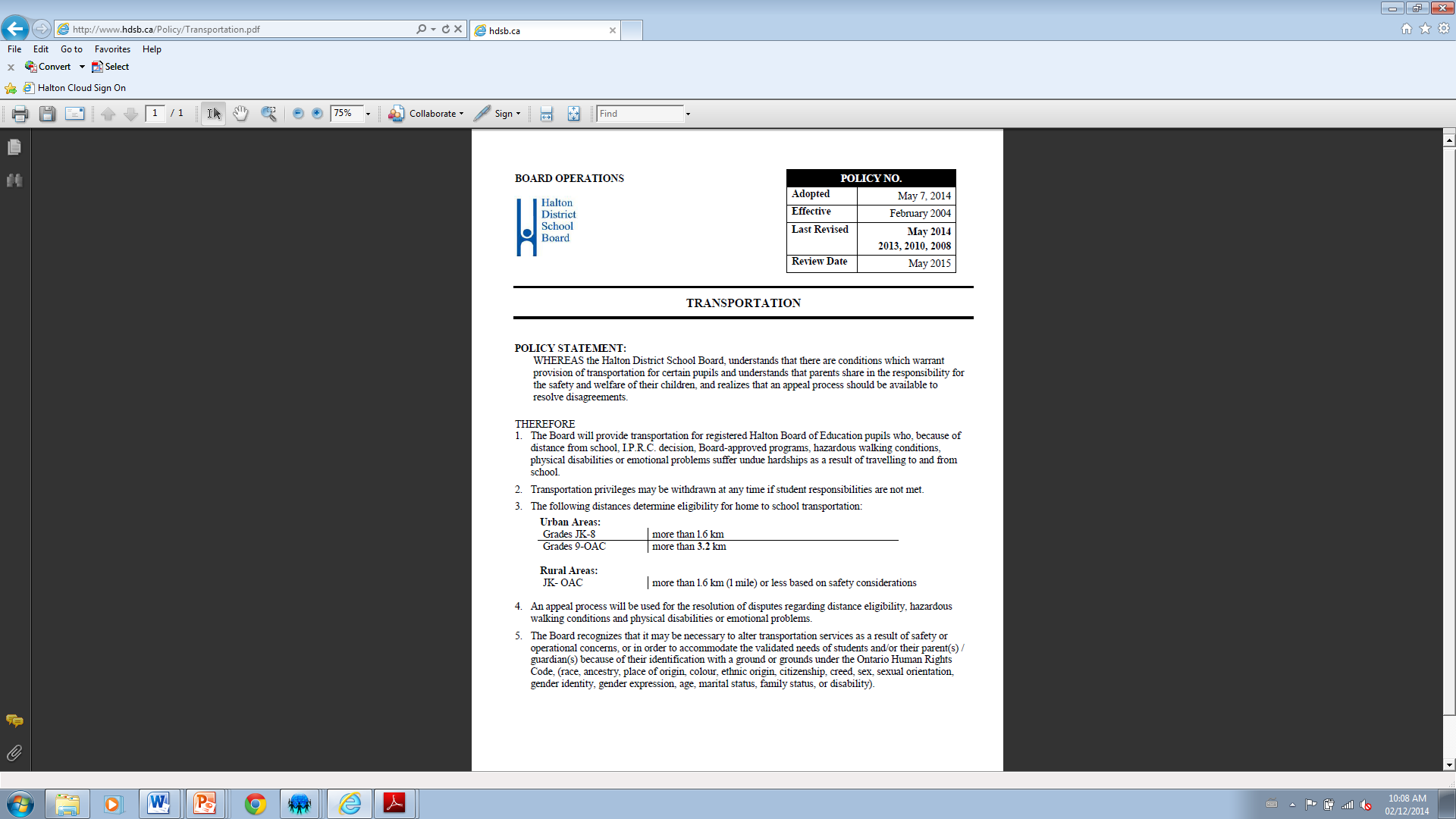 Students in JK to grade 8 are not expected to cross a multi-lane road of more than four (4) lanes without the presence of either an adult crossing guard or traffic signals with a pedestrian crossing signal.
What is Grandparenting?
Grandparenting is a decision to allow existing students of a specific grade(s) in a neighbourhood(s) or geographic area(s) to remain at their current school until they complete a particular grade at that school (e.g., grade 8).  This usually occurs in situations where changes to school boundaries have taken place.
 When not grandparented, change in boundaries would normally require affected students to change schools.  
Students being grandparented are provided transportation subject to the HDSB transportation policies.  
Siblings of students that have been grandparented will be directed (unless otherwise stated) to the designated school as per the new approved school boundary.  
Students preferring not to be grandparented may apply for Optional Attendance as per the Board’s Administrative Procedure.  Historically, the Halton District School Board has made an effort to grandparent students in their graduating year.
Initial Scenarios and Maps
Guiding Questions

What scenarios do you feel have promise?
What can you offer to make a scenario better?
What scenarios can you NOT live with?  Why?
What did we miss (e.g., alternate scenarios)?
[Speaker Notes: Dom, Laureen and Mitch]
Criteria to Measure Impact & Effectiveness of Boundary Options
Possible criteria could include but is not limited to:
Criteria (could include but should not be limited to the following) 
● Viability of Program – How many students are required to offer and maintain program in an educationally sound and fiscally responsible way? 
● Proximity to schools -- Are opportunities for walk-to schools being maximized, school routes safe, and natural boundaries incorporated into the proposed options? 
● Portables and Portapaks -- Are students being accommodated in permanent facilities and is the use of portable classrooms minimized in the proposed options? 
● Balance of overall enrolment -- Is student access to programs, resources and extracurricular opportunities being maximized? Is over and underutilization of buildings avoided to the extent possible? 
● Stable, long-term boundaries -- Do the projections show long term stability and result in avoiding the need for additional boundary changes in the short term? 
● Transportation -- Does the option demonstrate cost effective transportation? 
● Fiscally Responsible -- Does the option strive to reduce unnecessary costs? 
● Student Experience -- Does the option demonstrate an effort to reduce the number of school moves students have experienced? Are cohorts kept together? 
● Other -- Any other criteria recommended by the Boundary Review Steering Committee or Boundary Review Committee
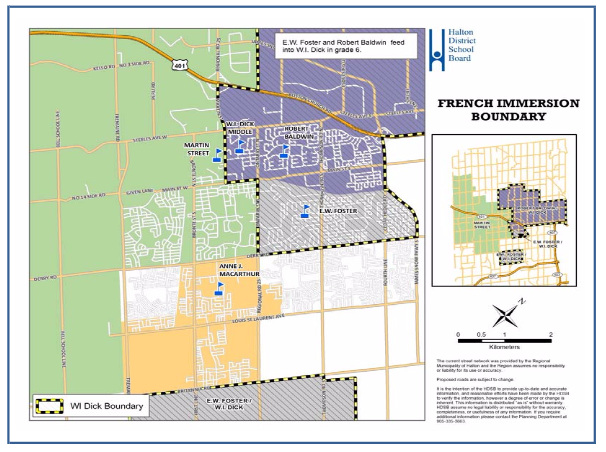 Scenarios
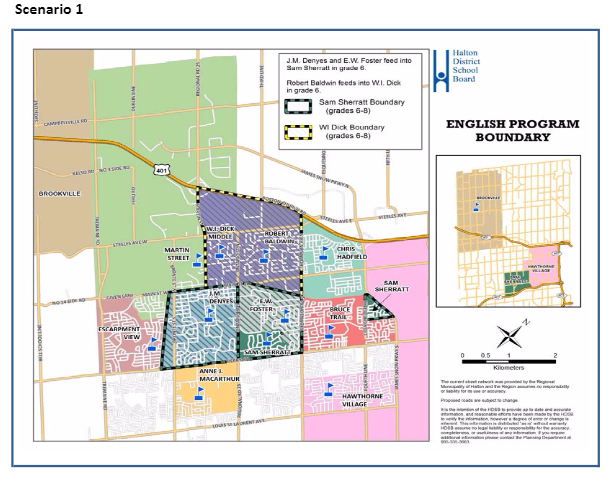 Scenario Work
In groups – discuss, meets criteria?
Use matrix provided
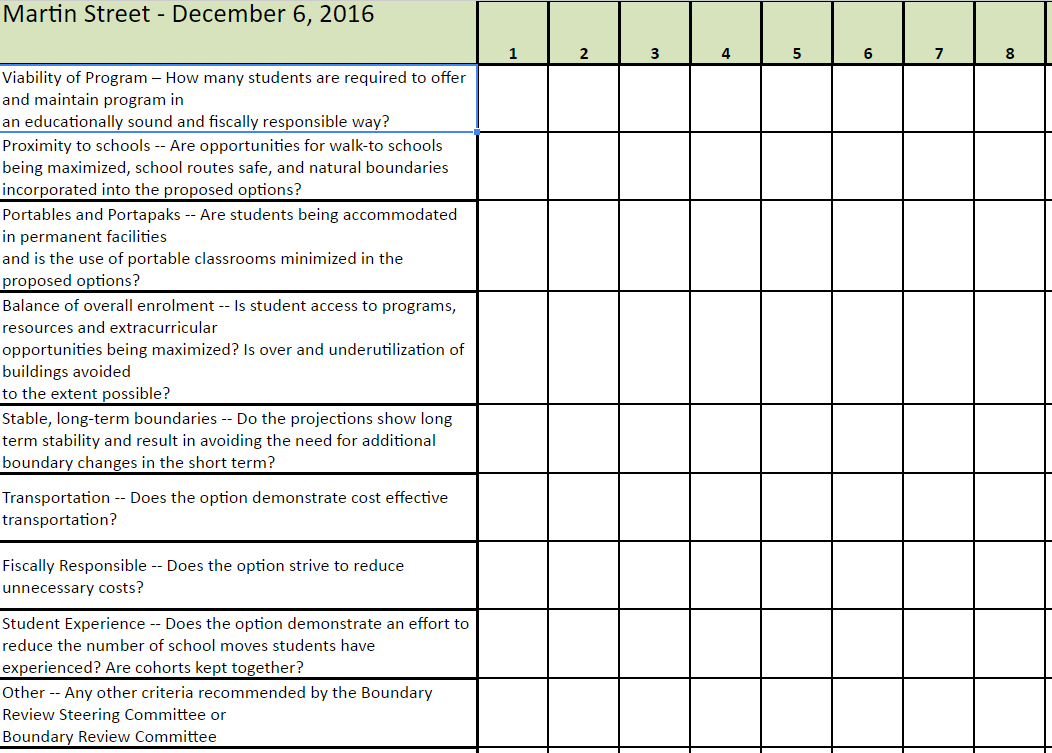 Tentative Timelines
BRC Meetings						Nov. 24 (7 pm)
										Dec. 6 (7 pm)
										Dec. 20 (7 pm)
										Jan. 10 (7 pm)
										Jan. 24 (7 pm)
										

Public Consultation					Jan. 17 (7 pm)

Admin Council Meeting				Jan. 30				

Board Meeting for information		Feb. 15
Board Meeting for decision			March 1
Next Meeting
Tuesday, December 20 (7:00 – 9:00 p.m.)
 Milton District High School - Library

BRC Meetings						Nov. 24 (7 pm)
										Dec. 6 (7 pm)
										Dec. 20 (7 pm)
										Jan. 10 (7 pm)
										Jan. 24 (7 pm)